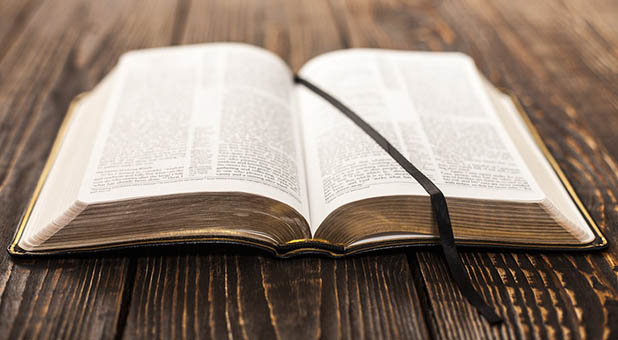 HOW DID WE GET THE BIBLE?
CHURCHOFCHRISTTUCSON.ORG
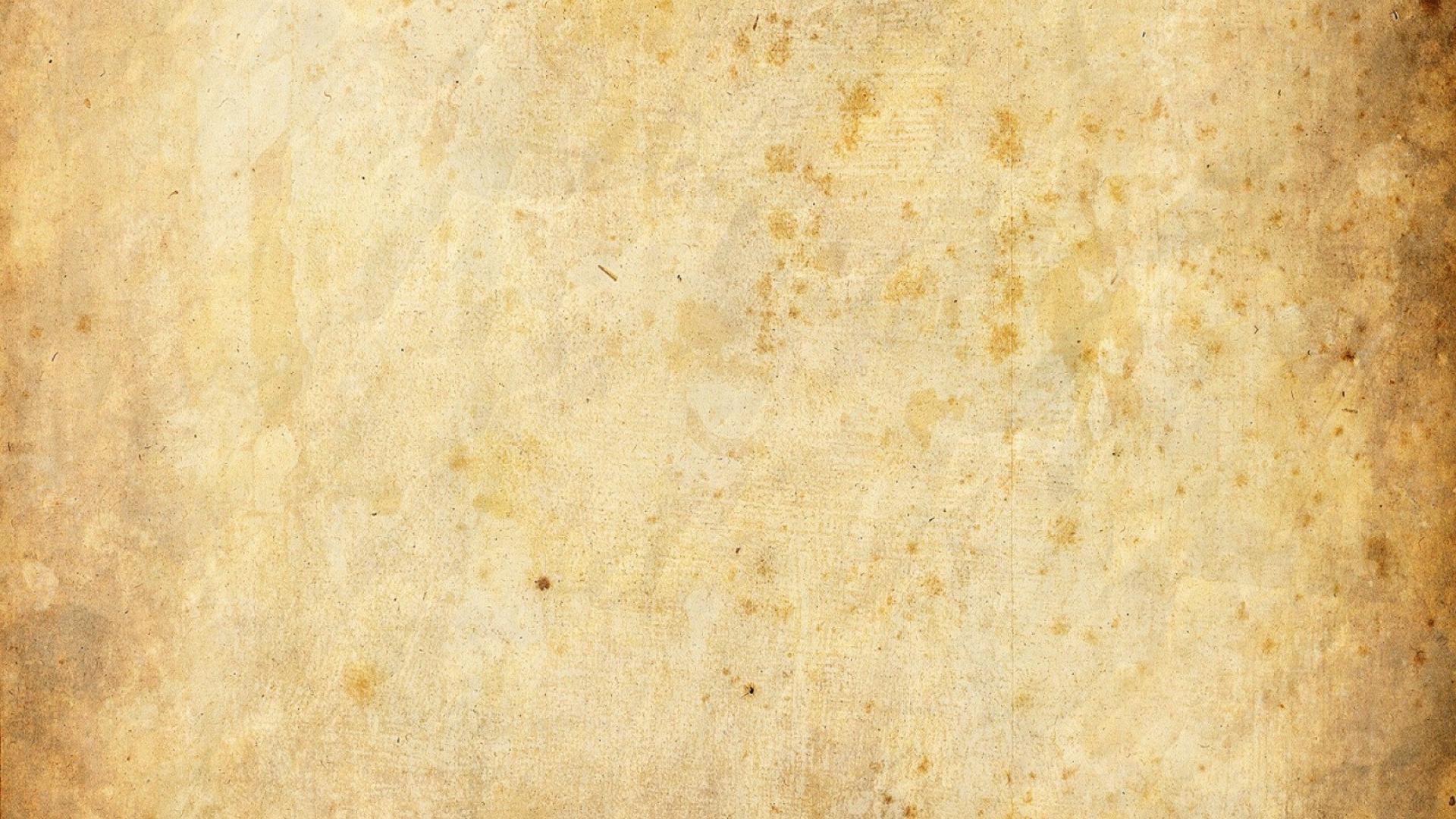 How Did We Get the Bible?
Where Did the Bible Come From? 
Not possible to “pinpoint” a date as the birth of the Bible. 
However, the Bible (as we have it) was fully in existence by the end of the first century/early second. 
Bible came to us by a centuries long process. 2 Timothy 3:16
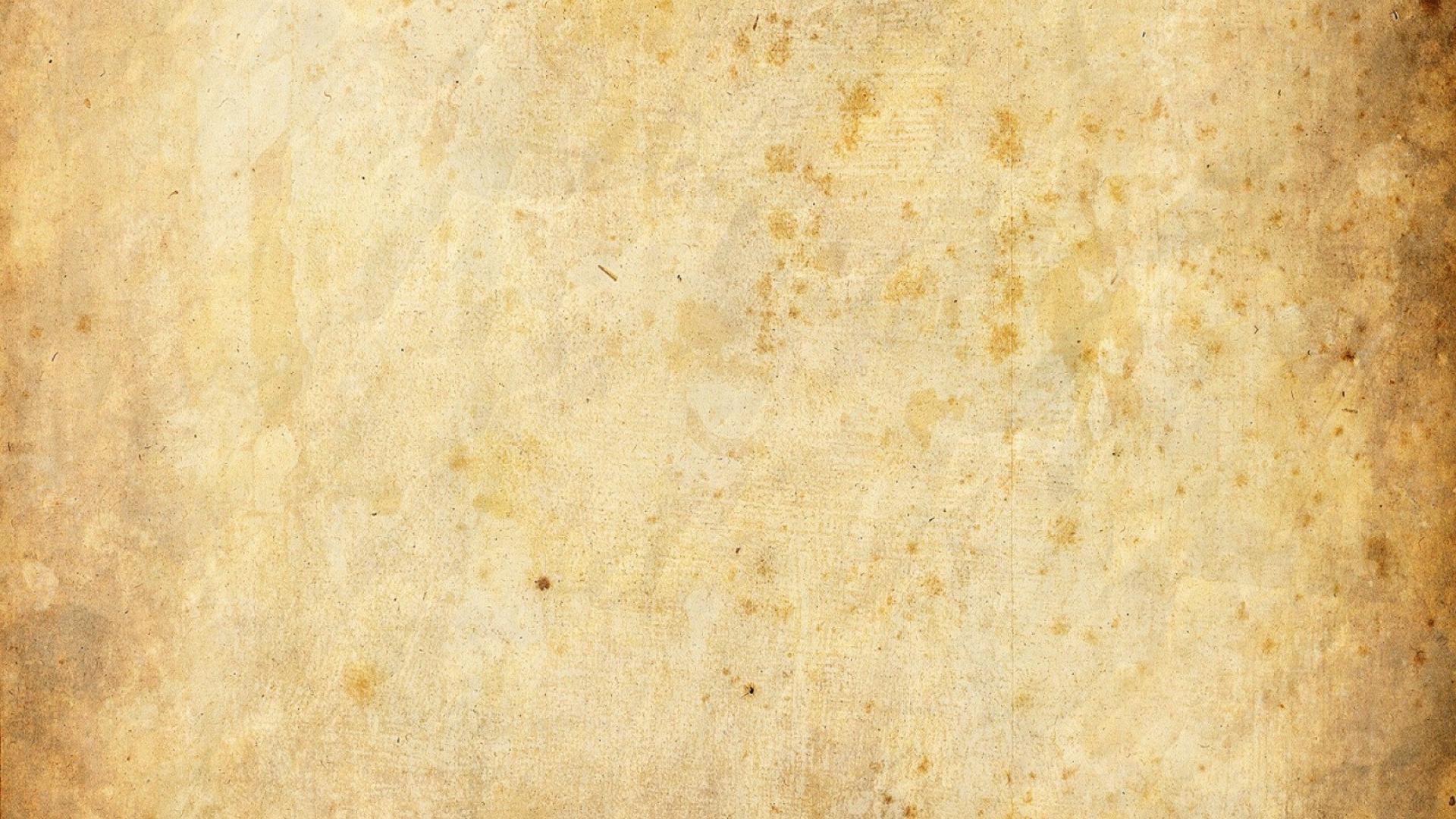 How Did We Get the Bible?
What’s a Canon?
Canon – “comes from the root word reed… the reed was used as a measuring rod and came to mean “standard.”
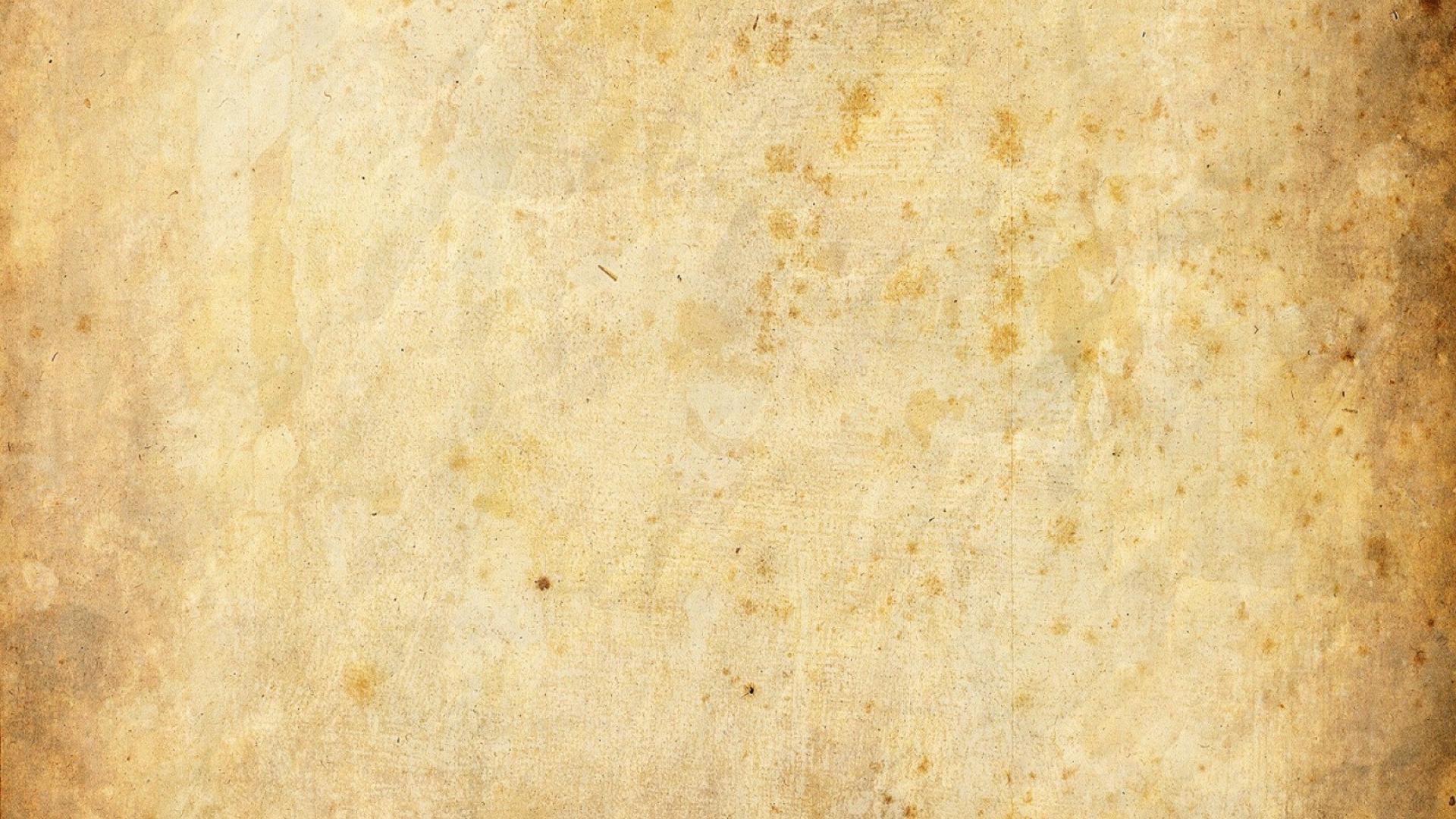 How Did We Get the Bible?
“The church did not create the cannon; it did not determine which books would be called Scripture, the inspired word of God. Instead, the church recognized, or discovered, which books had been inspired from the beginning.”
-Sean and Josh McDowell. “Evidence that Demands a Verdict.”
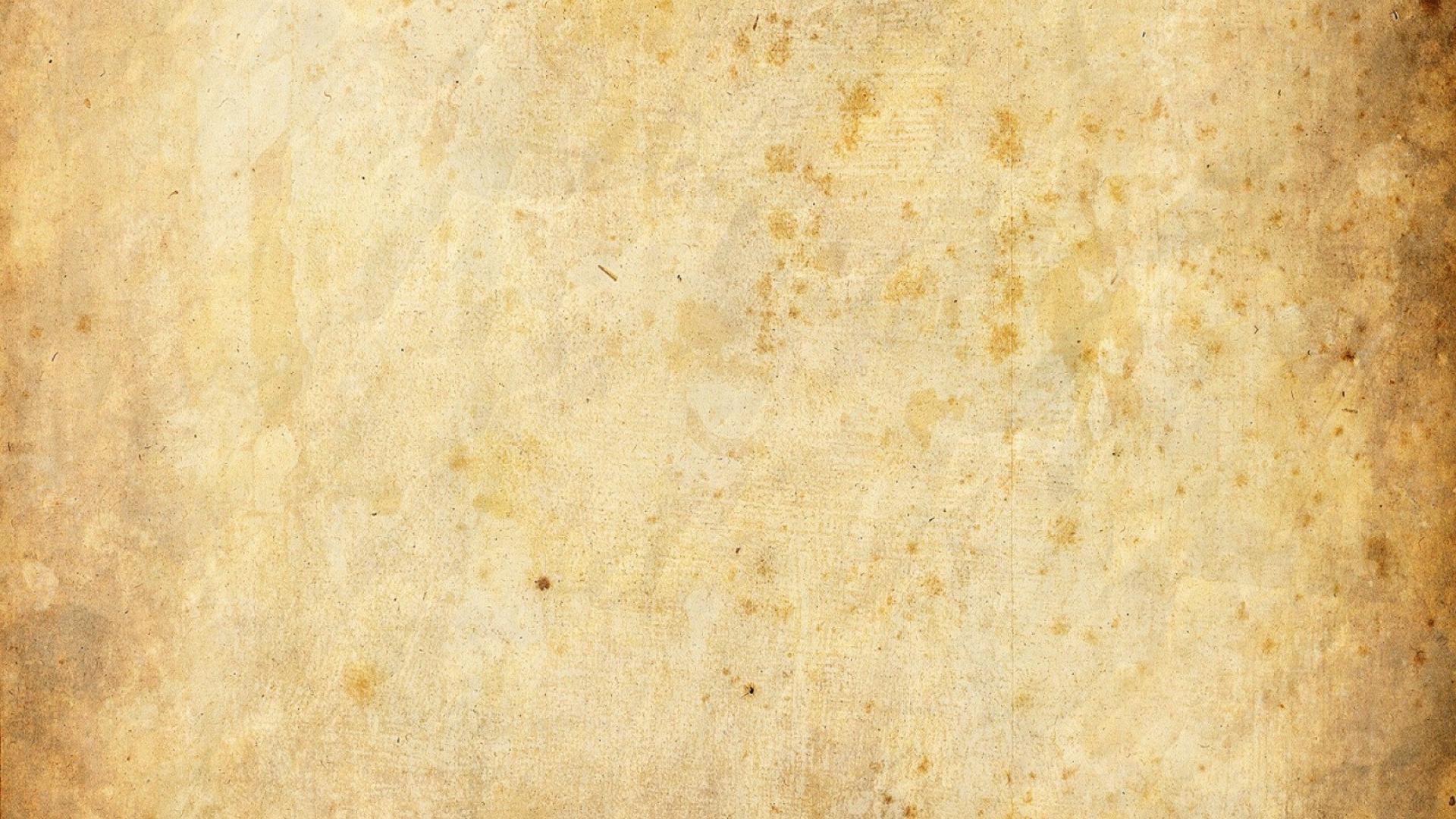 How Did We Get the Bible?
Five Test for canonicity for the Old and New Testaments: 
Was it written by a prophet of God? Jeremiah 1:1-2, 4
Was the writer confirmed by acts of God? Exodus 4:1-9
Does it tell the truth about God? Deuteronomy 13:1-5; 18:20-22
Does it come with the power of God? Hebrews 4:12
Was it accepted by the people of God?                2 Peter 3:16; Colossians 4:16
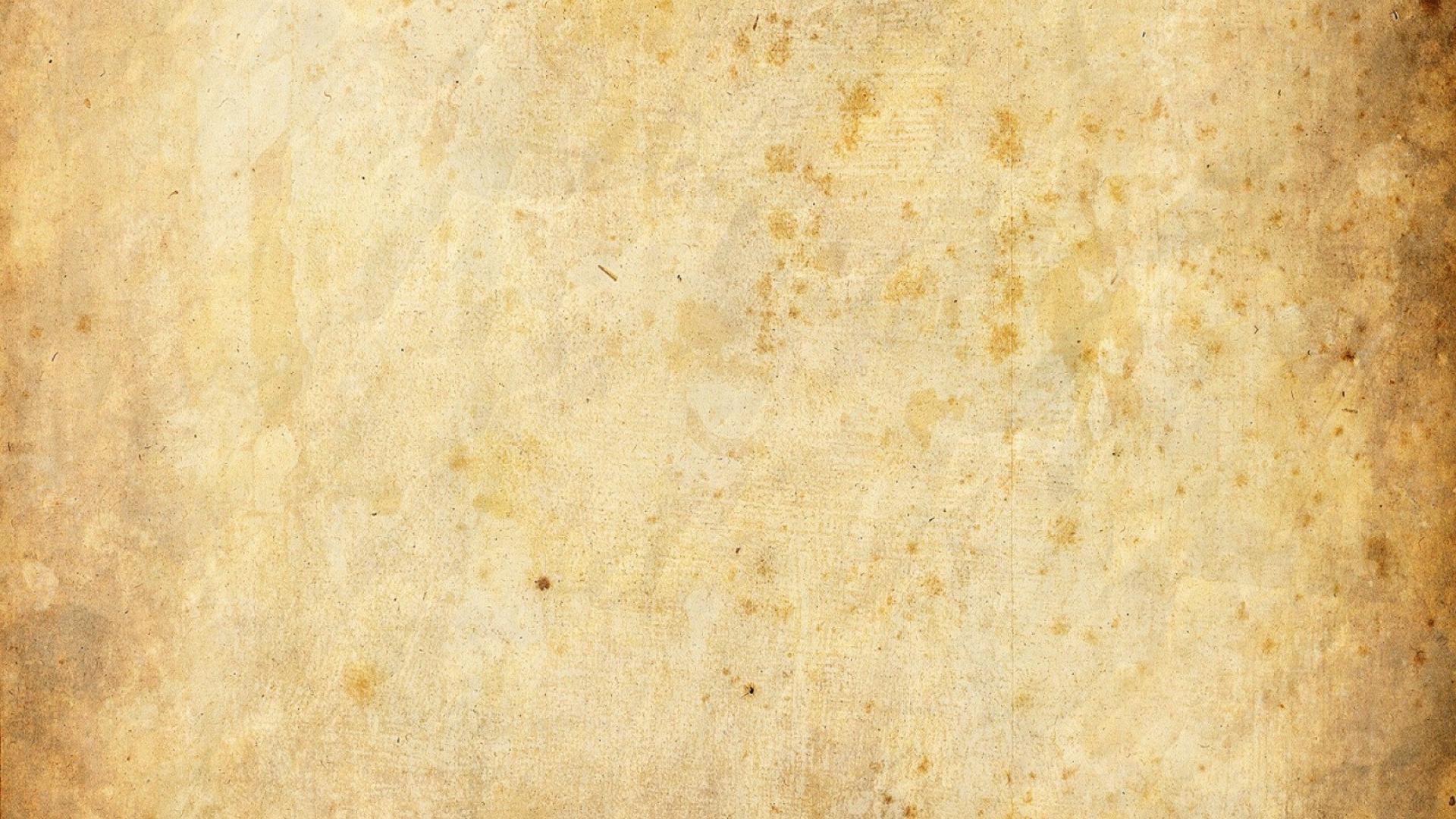 How Did We Get the Bible?
What’s a Canon?
Canon – “comes from the root word reed… the reed was used as a measuring rod and came to mean “standard.”
New Testament cannon had one additional test: apostolicity.
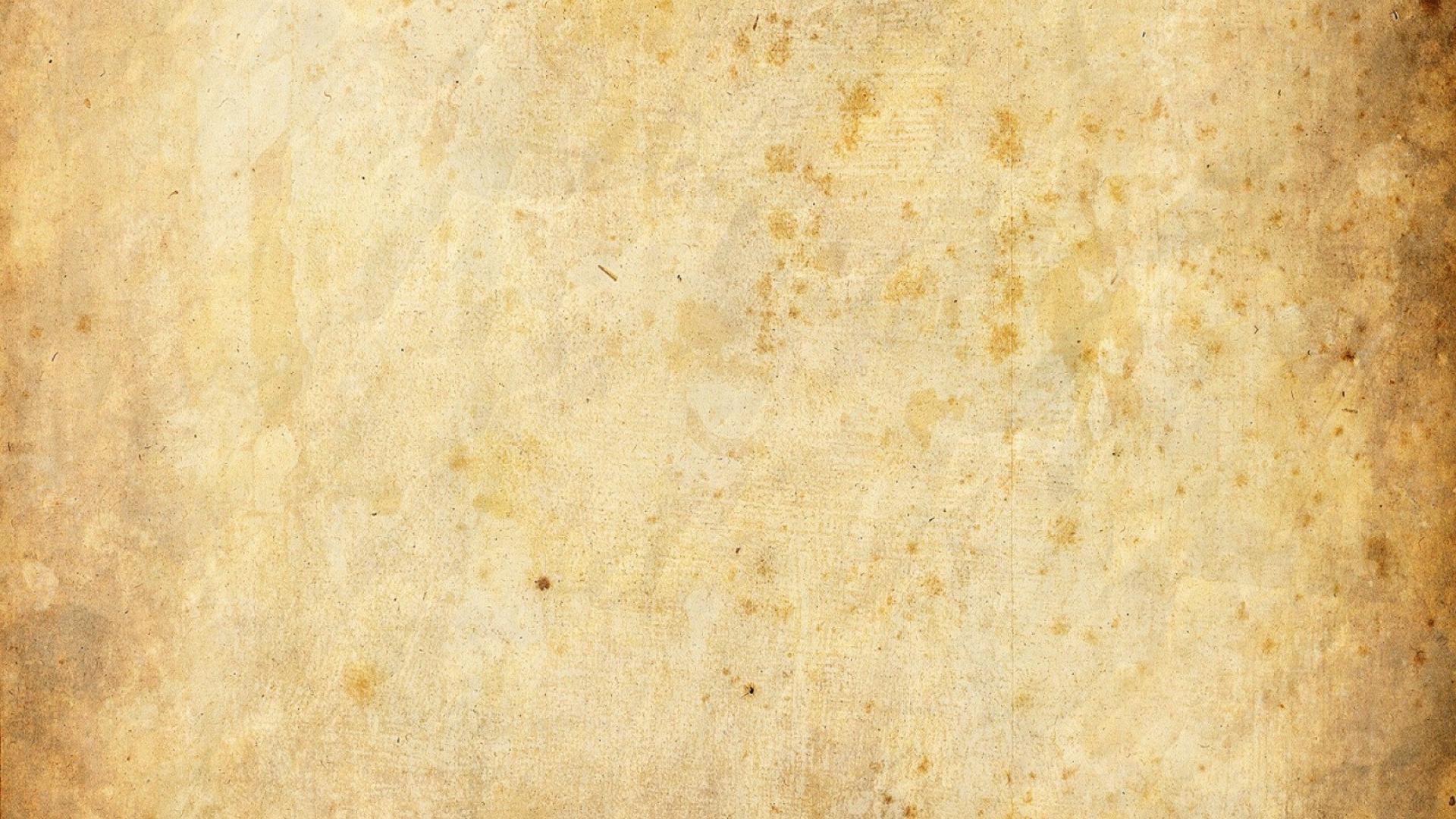 How Did We Get the Bible?
What About the Apocrypha? 
O.T. – 4 Reasons They Weren’t Counted
They abound in historical and geographical errors.
They teach false doctrines.
They resort to literary styles that display artificiality. 
They lack distinctive marks of genuine scripture. (I.E. “Thus saith the LORD…”
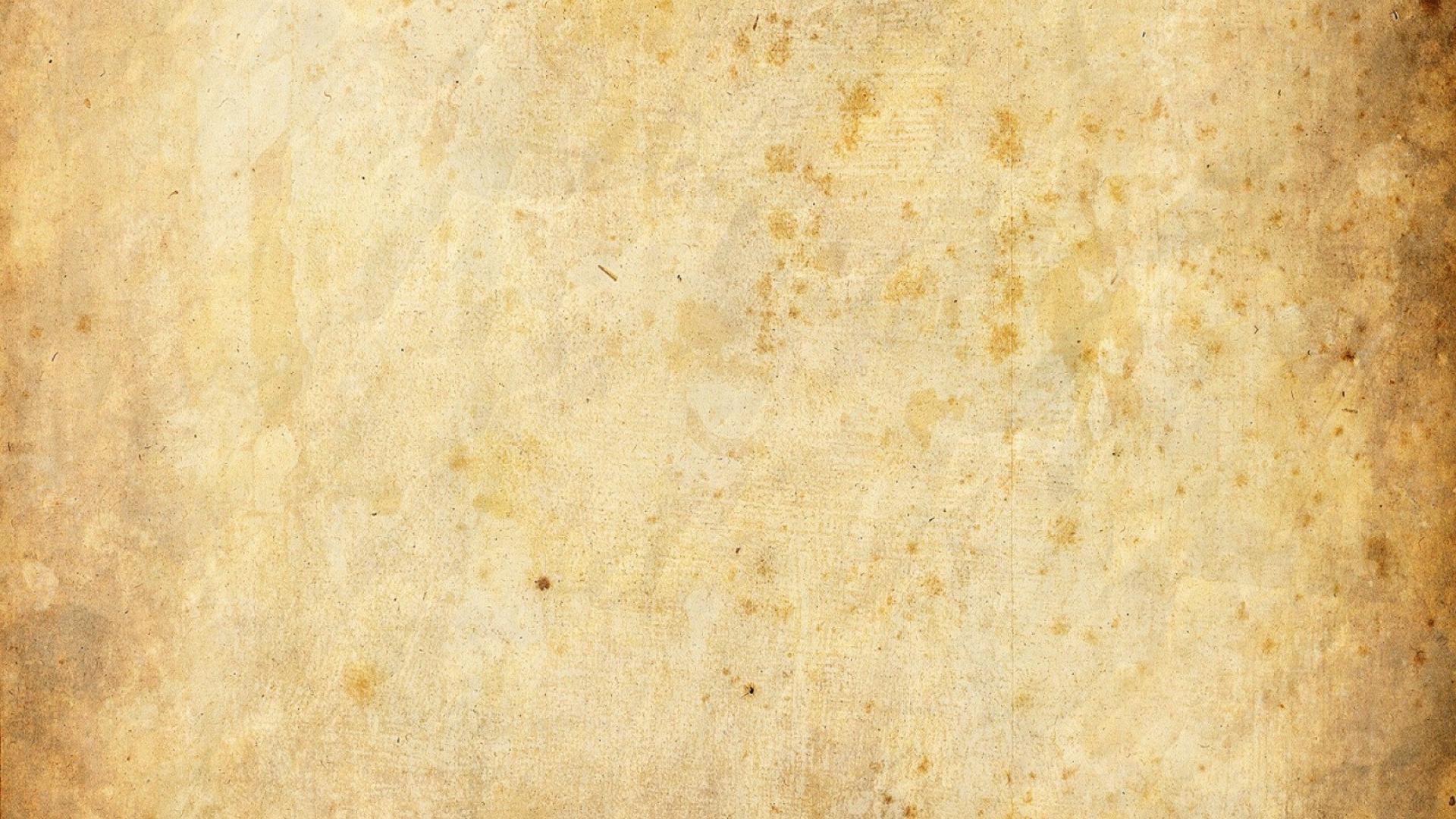 How Did We Get the Bible?
What About the Apocrypha? 
N.T. – 4 Reasons they weren’t counted.
Only temporarily recognized or locally recognized. 
Most never enjoyed more than a semi-recognized status. 
No major council or list included them. 
Limited recognition was due only to the books claiming to be something they were not.
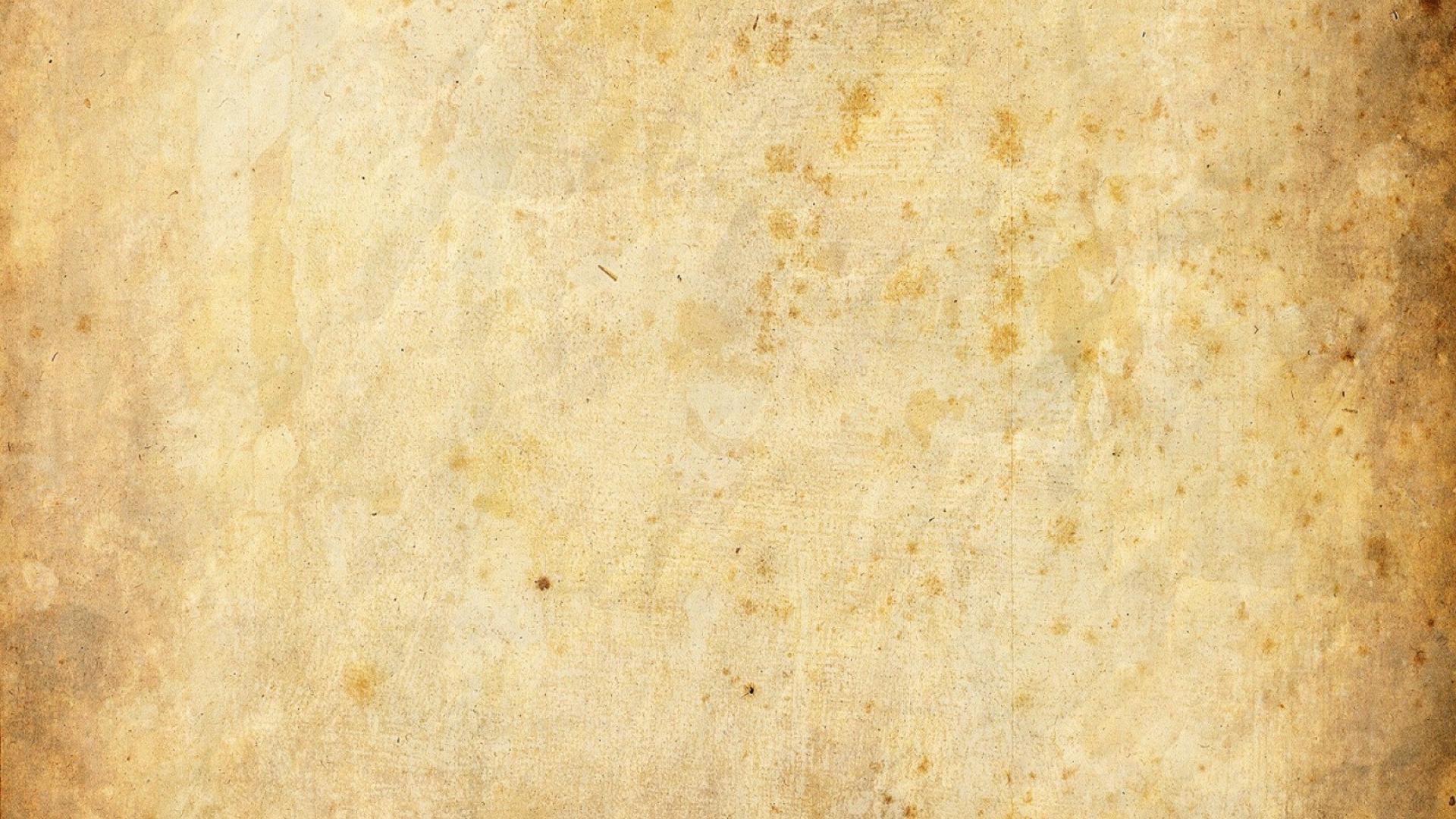 How Did We Get the Bible?
What About the Apocrypha? 
The early Christian writers understood that what they wrote was not scripture. 
“I do not wish to command you as Peter and Paul; they were apostles…” –Ignatius (50-115 A.D.)
They understood the scriptures to be complete. 2 Timothy 3:16-17; Jude 3